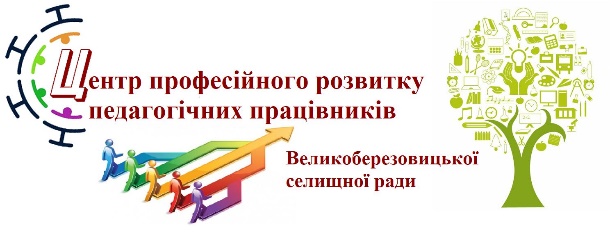 Інструктивно-методична нарада «Серпневі студії» для вчителів ІМ2021-2022 н.р.
Підготувала: Солодка О.М., консультант ЦПР ПП Великоберезовицької селищної ради
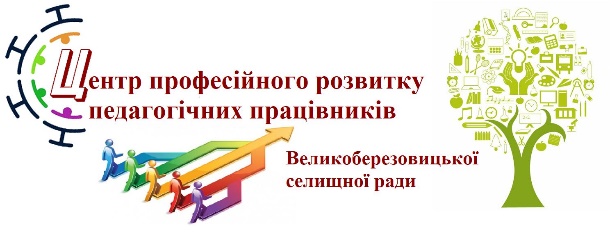 План
1. Аналіз роботи за 2020-2021 н.р.
2. Використання цифрових технологій на уроках ІМ під час дистанційного та змішаного навчання: аналіз платформ, реалізації завдань, виявлення та попередження можливих труднощів.
3. Особливості навчання та вчителювання в початковій школі в умовах НУШ.
4. Методичні рекомендації щодо оцінювання в Новій Українській Школі.
5. Методичні рекомендації щодо вивчення ІМ в 2021-2022 н.р.
6. Побудова індивідуальної траєкторії професійного розвитку вчителя.
7. Підсумки секції, обмін думками, вироблення власних стратегій розвитку ІМ в громаді.
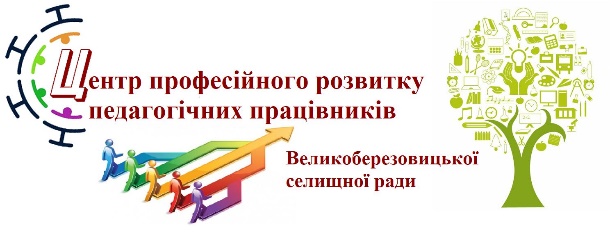 1. Аналіз роботи за 2020-2021 н.р.
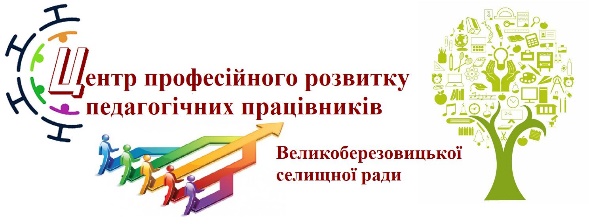 2. Використання цифрових технологій на уроках ІМ під час дистанційного та змішаного навчання: аналіз платформ, реалізації завдань, виявлення та попередження можливих труднощів.
«У ХХІ столітті неграмотні не ті, хто не вміє ні читати, ні писати, а ті, хто не вміє вчитися, а ще – забувати те, чого навчився, й перевчатися».
Елвін Тоффлер
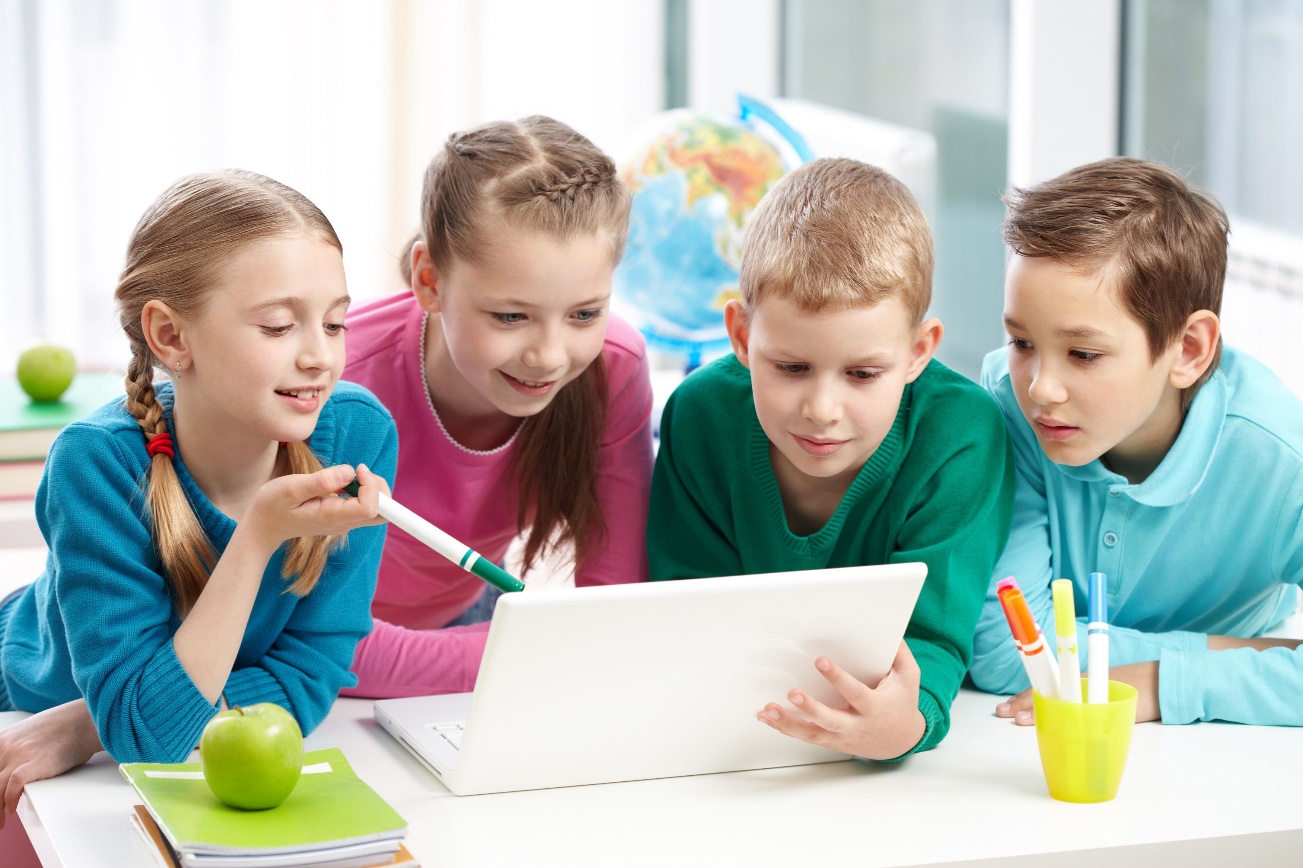 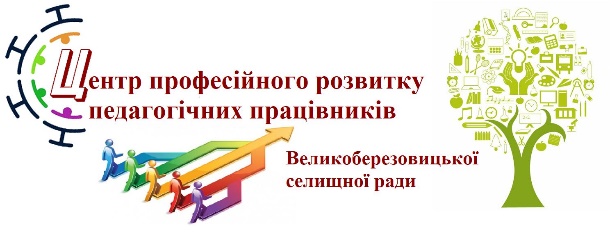 Нова парадигма іншомовної освіти базується:
Максимальне використання мультимедійний, аудіо та відеоматеріалів на уроках ІМ;
Застосування мережі Інтернет для створення мовленнєвого середовища (сайти для самостійного вивчення іноземної мови, безкоштовні дистанційні курси, створення навчальних спільнот у віртуальному середовищі, спілкування іноземною в соціальних мережах);
Залучення сучасних пристроїв для пошуку та обробки інформації (смартфони, планшети, ноутбуки, тощо);
залучення учнів до культурно-освітніх заходів, що проводяться іноземними мовами в позааудиторний час (дискусійний клуб, олімпіади, конкурси, виставки творчих робіт, декади іноземних мов, театральні вистави, англомовні табори тощо);
 участь у програмах обмінів, стажуваннях і практиках за кордоном.
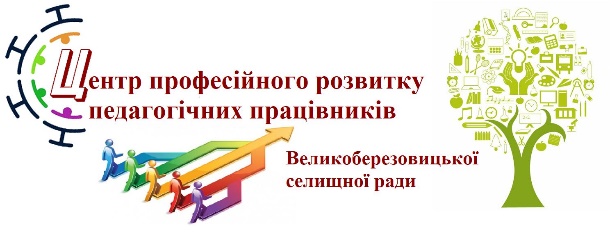 SMART –технології на уроках ІМ
- це гнучке навчання в інтерактивному освітньому середовищі за допомогою контенту з усього світу, що знаходиться у вільному доступі, який дозволяє розширити межі навчання
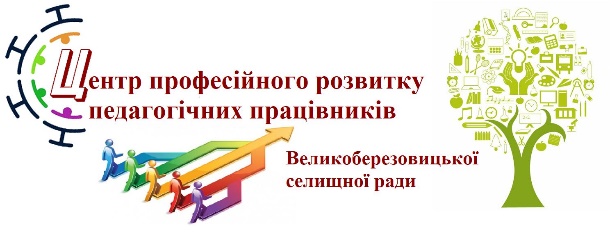 5 головних переваг SMART-освіти
Можливість дистанційного навчання;
Персоналізація;
Геймифікація;
Інтерактивне навчання;
Навчання через відеоігри
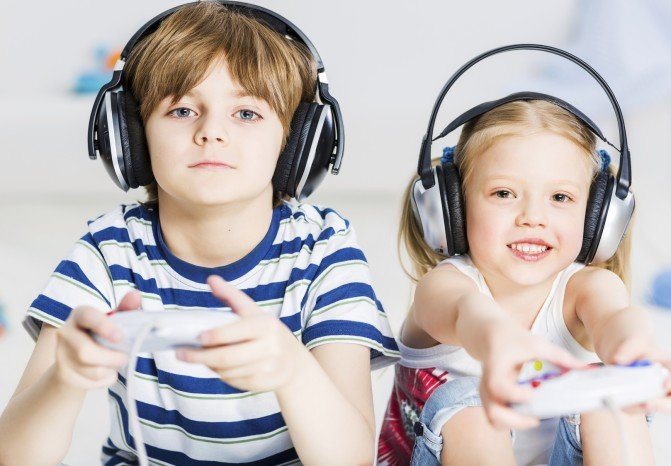 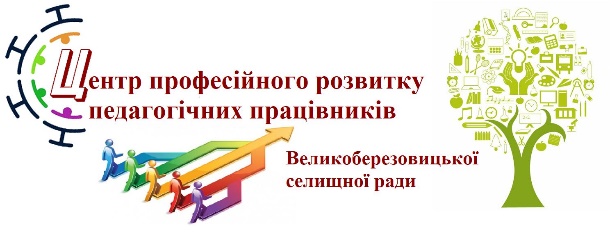 Переваги впровадження SMART - технологій
створення комунікативних ситуацій та тренування різних видів мовленнєвої діяльності;
підвищення мотивації та активності учнів; 
інтеграція в автентичне природне середовище спілкування, можливість спілкування з носіями мови ; 
вільне розміщення матеріалів у мережі, доступ до різних джерел інформації; 
оперативний зворотний зв’язок з вчителем та іншими учнями;
особистісно-орієнтований підхід до навчання, створення індивідуальної траєкторії навчання ;
більш автономне навчання, що відбувається з урахуванням власних темпів, яке контролюється учнями, та супроводжується вчителем.
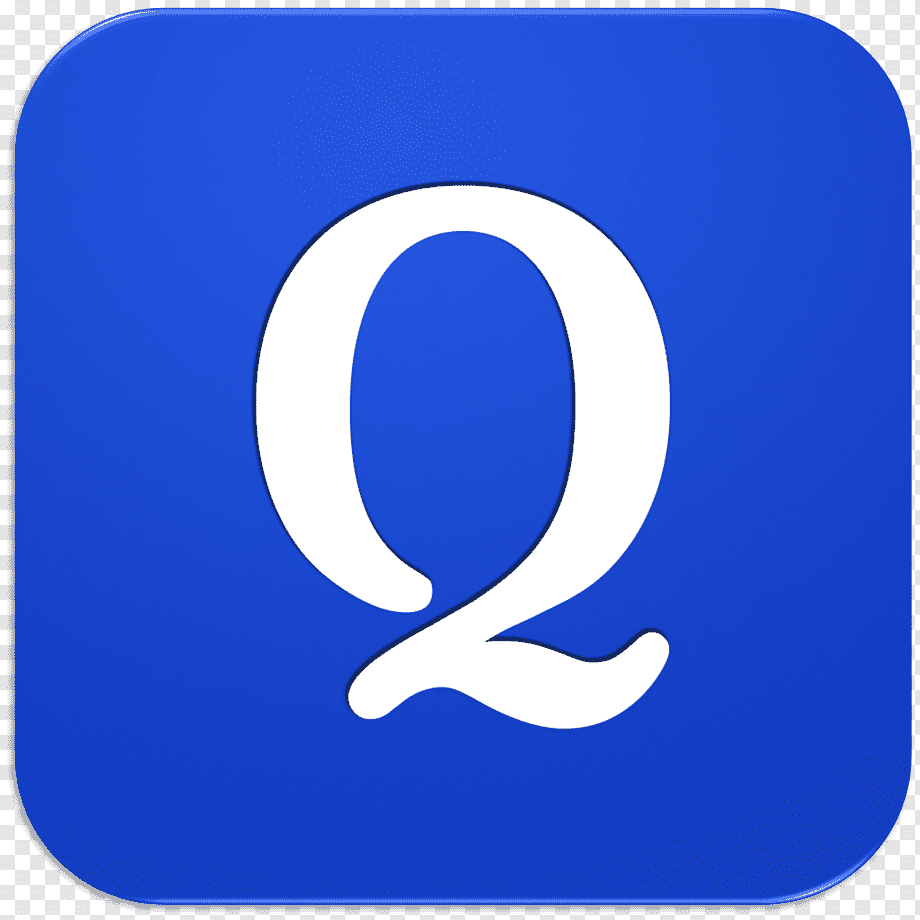 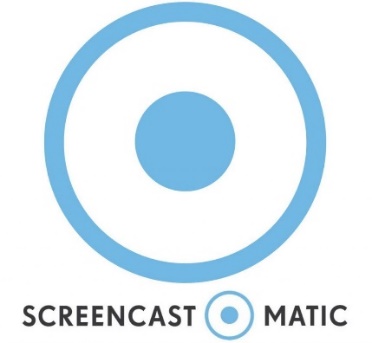 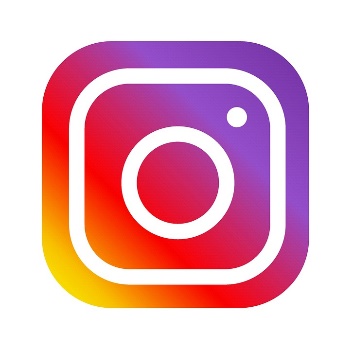 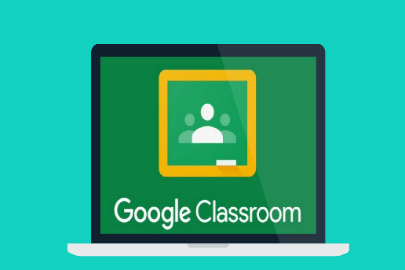 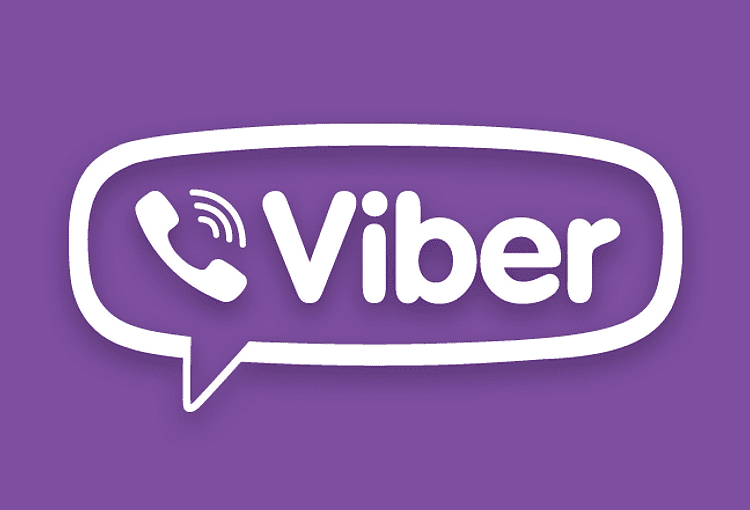 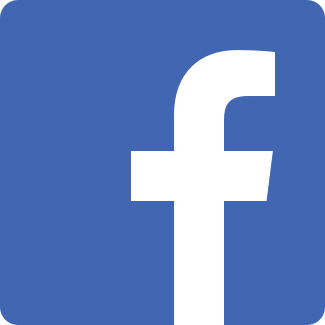 Сервіси та інструменти
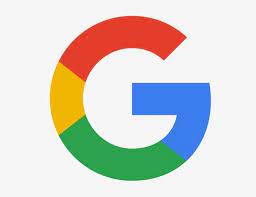 Соцмережі
SMART –технології
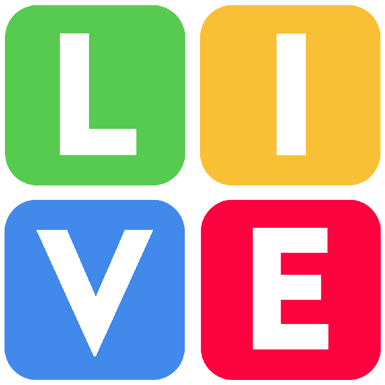 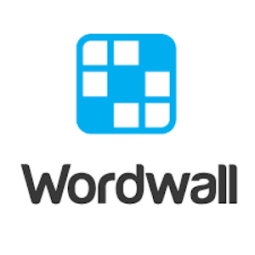 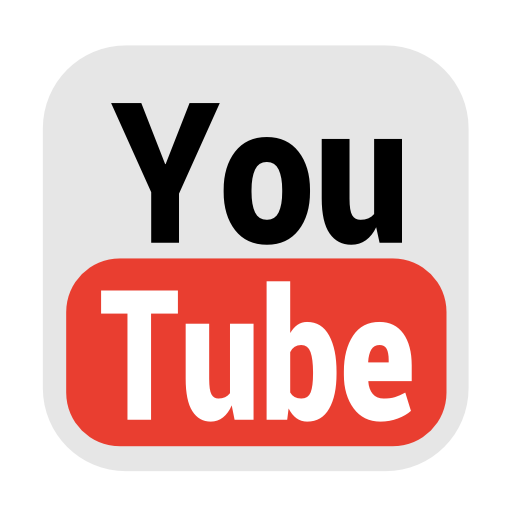 Блоги, відеохостинги
Освітні сайти
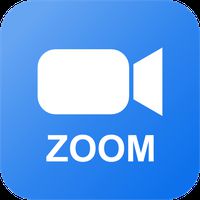 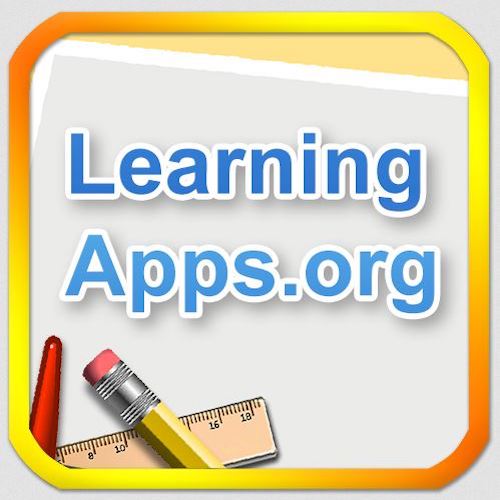 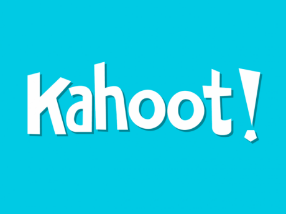 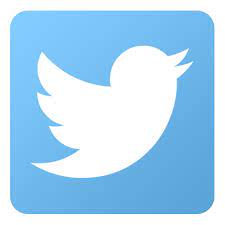 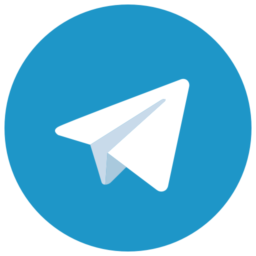 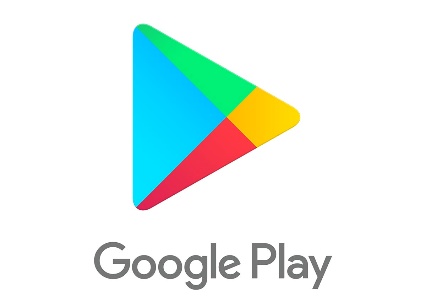 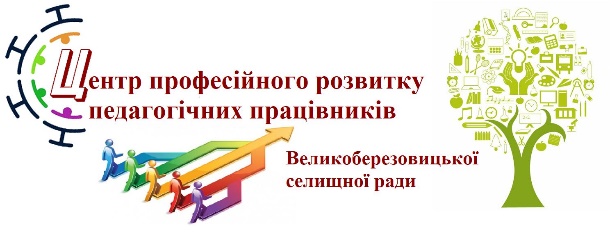 3. Особливості навчання та вчителювання в початковій школі в умовах НУШ
Вивчення іноземних мов у 2021-2022 навчальному році буде здійснюватися за декількома Державними стандартами та типовими освітніми програмами, а саме: - для учнів 1-4 класів – за новим Державним стандартом початкової освіти, затвердженим Постановою КМУ від 21.02.2018 №87, «Типовою освітньою програмою, розробленою під керівництвом О. Я. Савченко» та «Типовою освітньою програмою, розробленою під керівництвом Р. Б. Шияна»;
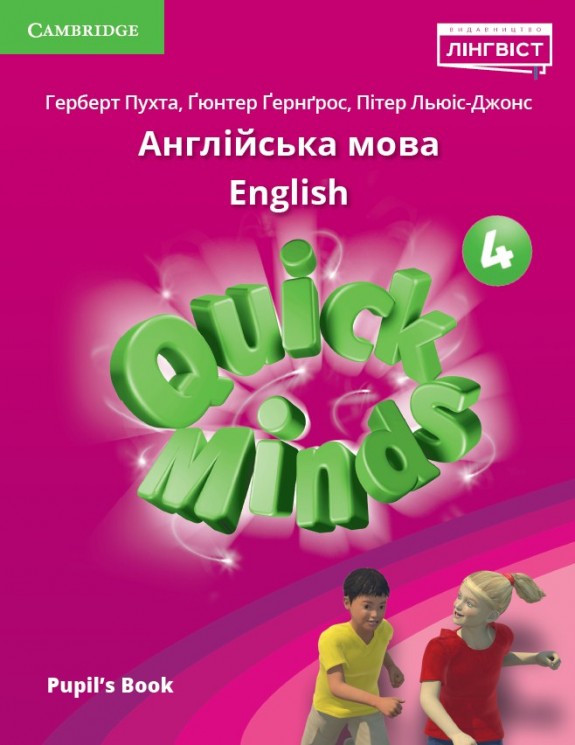 Підручники: https://lib.imzo.gov.ua/yelektronn-vers-pdruchnikv/
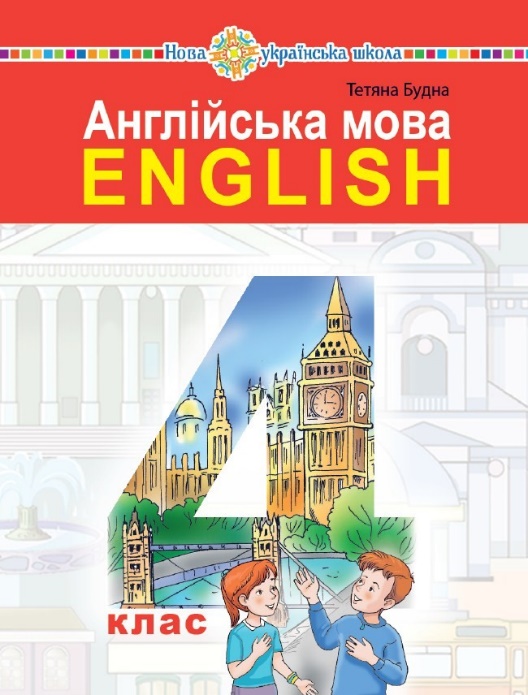 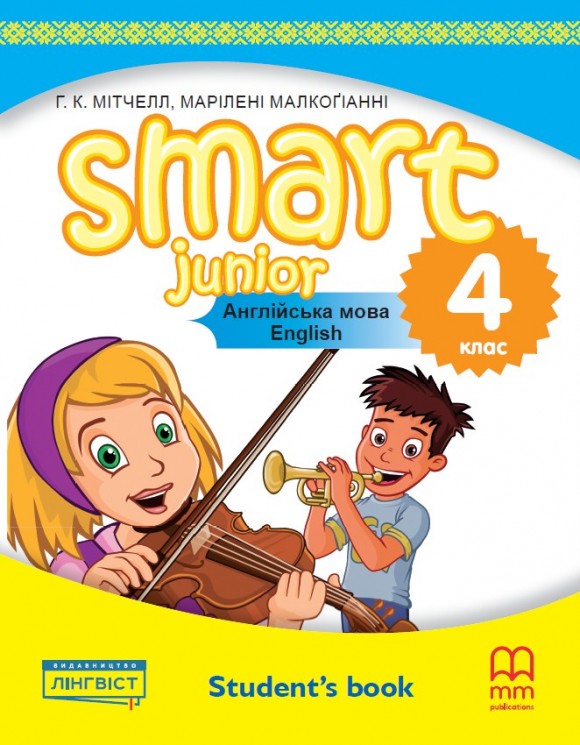 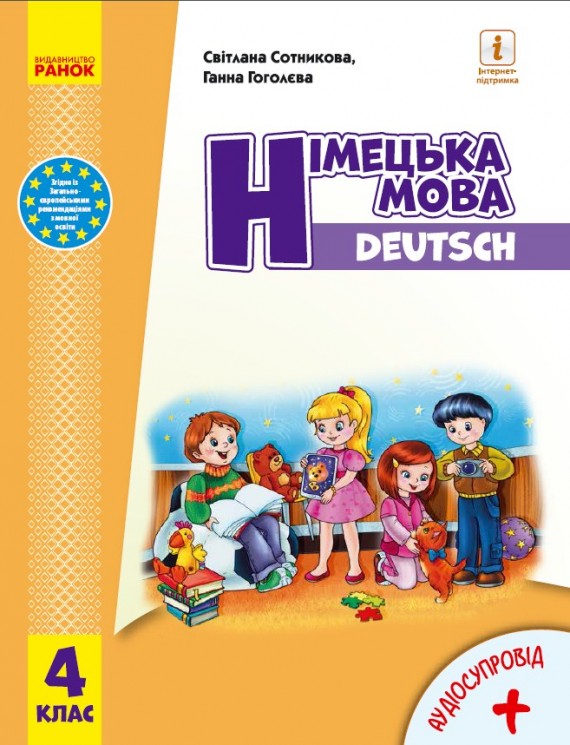 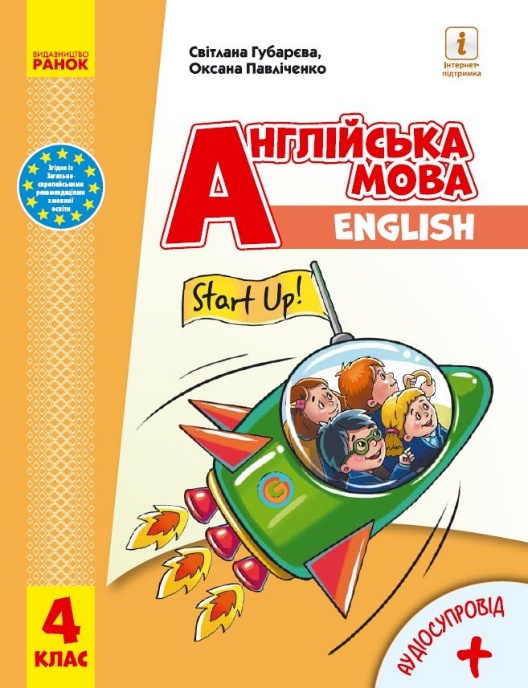 Щоденник  (зошит) спостережень;
https://vseosvita.ua/library/nus-zosit-sposterezen-vcitela-anglijskoi-movi-dla-2-klasu-391622.html
Учнівське портфоліо;
https://naurok.com.ua/angliyska-mova-movne-portfolio-2-klas-32397.html
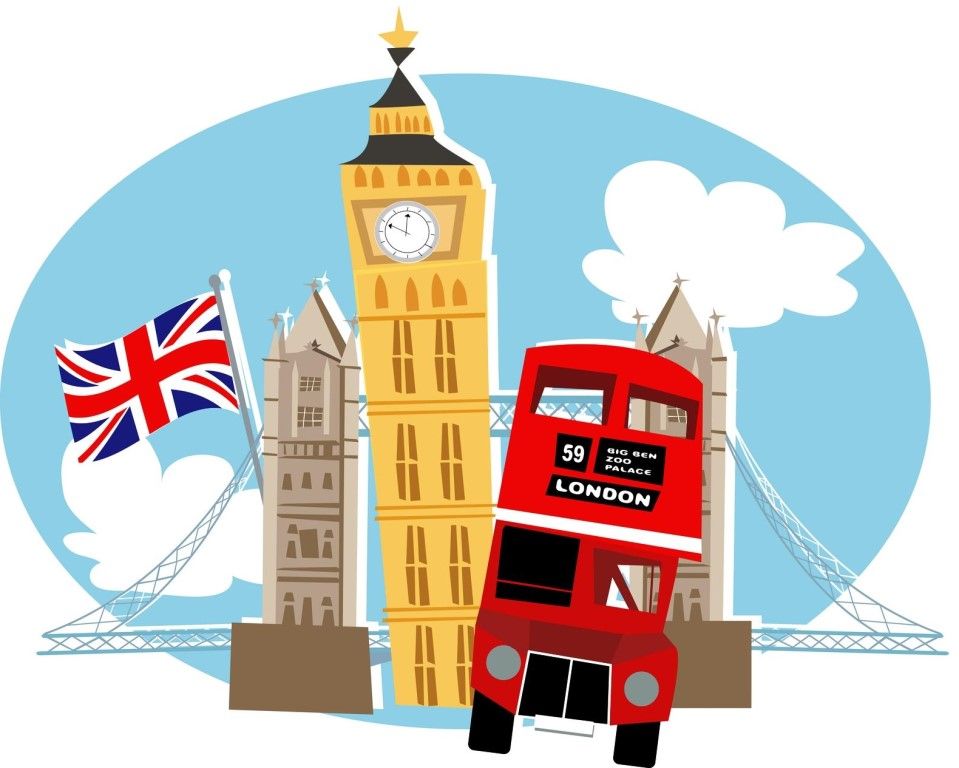 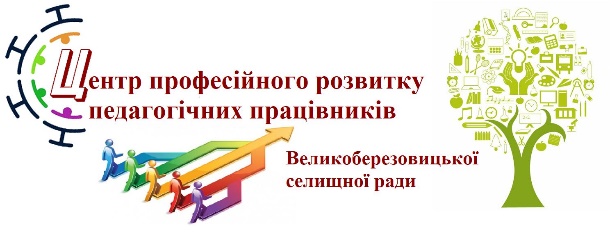 Що таке діагностичні роботи?
У межах формувального оцінювання за результатами певної теми/тем/частин теми/розділу рекомендовано проводити діагностувальні роботи.
Це засіб зворотнього зв’язку для в разі необхідності оперативного регулювання та коригування освітнього процесу.
Обсяг та зміст завдань визначається віковими особливостями учнів та специфікою предмету.
Діагностувальні роботи можуть містити завдання, які виконуються усно (переказ, вивчення напам’ять), письмово (списування, диктант), практично (дослід, моделювання, конструювання) та завдання, які виконуються  за допомогою електронних освітніх ресурсів.
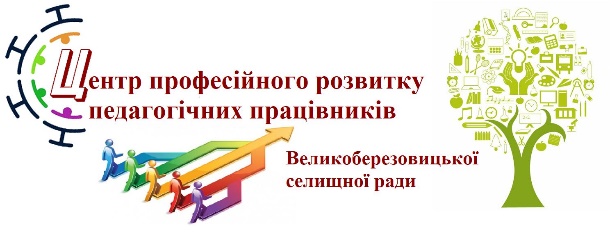 Система тематичних діагностувальних робіт:
Аудіювання (1-4 кл.)
Читання (2-4 кл.)
Говоріння (1-4 кл.)
Письмо (2-4 кл.)
Рекомендовано комбінувати всі чотири види робіт, але це на розсуд вчителя!!!
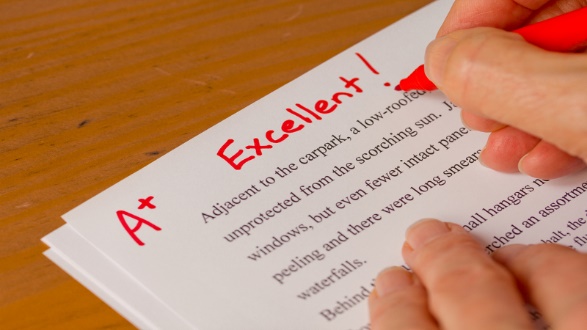 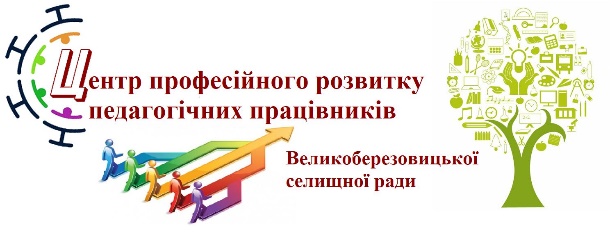 Загальна кількість діагностувальних робіт має бути дидактично виправданою (в основному через кожні 16-20 занять).
Результатами оцінювання тематичних діагностувальних робіт є оцінювальні судження з висновком про сформованість кожного результату навчання.
Оцінювальні судження рекомендовано фіксувати у зошитах для тематичних діагностувальних робіт або на аркушах з роботами учнів і  зберігати їх в учнівському портфоліо, до прикладу.
Якщо учня не було у школі,  то повторно дігностичної роботи він не пише!!!
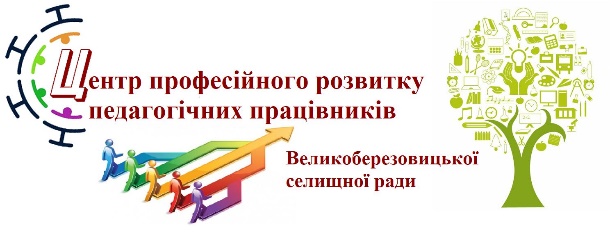 Орієнтовні параметри навчально-пізнавальних досягнень учнів
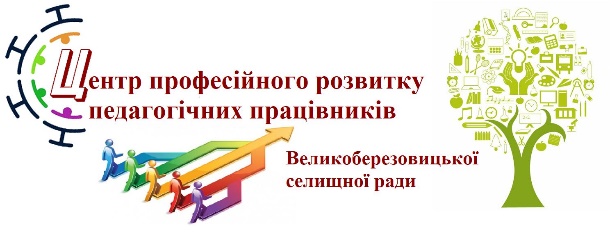 Орієнтовні типи завдань
Опис малюнка — поєднай імена та об’єкти на картинці. Прослухай діалог та дай відповідь на запитання відмітивши відповідний малюнок. Послухай опис та поєднай слово і відповідний малюнок. Послухай опис та розмалюй об’єкти на малюнку. (Аудіювання)
Прочитай опис і напиши слово. Прочитай речення/запитання і обери відповідь. Прочитай історію і обери найкращий заголовок. Прочитай історію, обери слово і доповни пропуски в тексті. (Читання)
Дай відповіді на запитання про себе та повсякденні теми. Дай відповіді на запитання описуючи малюнки. Опиши малюнки. Знайди відмінності між картинками. Розкажи історію використовуючи малюнки. (Говоріння)
Опиши малюнок. Напиши речення у відповідь на запитання. (Письмо)
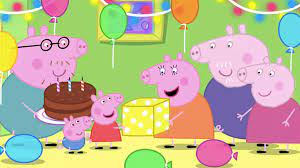 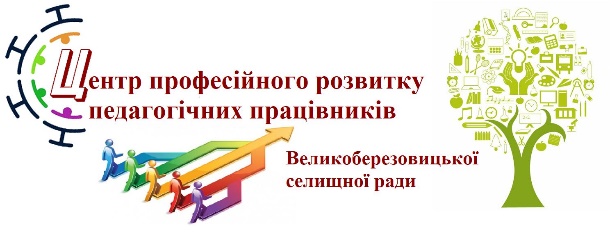 Ведення шкільного журналу в 1-4 класах НУШ
Домашнє завдання: у 1 класі не задається і ніде не записується!; у 2 класі – є необв’язковим, можна зазначати пошукові та творчі завдання; у 3-4 класах - фіксуються у журналі у відповідному місці, якщо задаються.
Записи в журналі ведуться державною мовою.
У 3-4 класі оцінювання учнів здійснюється за рівневою шкалою. Це 4 рівні: початковий (П), середній (С), достатній (Д) та високий (В). У журнал та свідоцтво досягнень виставляється рівень за кожен результат навчання, харектеристики якого визначено в свідоцтві досягнень, з навчальних предметів/інтегрованих курсів наприкінці кожного навчального семестру (триместру) та навчального року.
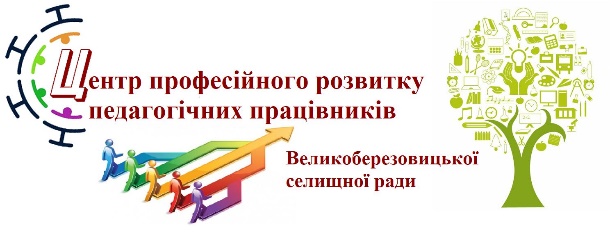 Методичні рекомендації щодо вивчення ІМ в 2021-2022 н.р.
1. Розширення освітнього простору. (Роль учителя як координатора та консультанта, планування та організація самостійної роботи учнів)
2. Активне використання інтернет ресурсів.
3. Європейське мовне портфоліо учня як інструмент самооцінювання та рефлексії.
4. Забезпечення компетентнісного, діяльнісного та комунікативно-орієнтованого підходів до навчання англійської мови (різні режими роботи, використання ІКТ, творчих завдань)
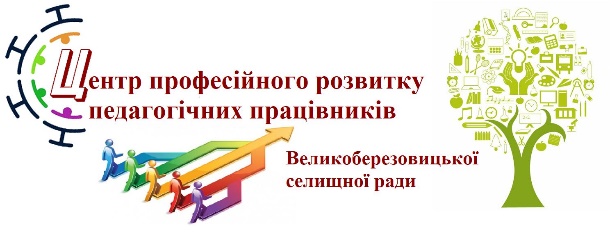 Для учнів 5-9 класів за Державним стандартом базової та повної загальної середньої освіти, затвердженим Постановою КМУ від 23 листопада 2011 року No1392, та Типовою освітньою програмою закладів загальної середньої освіти ІІ ступеня (базова середня освіта), розробленою на виконання Закону України «Про освіту» і затвердженою наказом МОН від 20.04.2018 No 408;
Для учнів 10-11 класів за Державним стандартом базової та повної загальної середньої освіти, затвердженим Постановою КМУ від 23 листопада 2011 року No 1392, та Типовою освітньою програмою закладів загальної середньої освіти ІІІ ступеня (профільна середня освіта), розробленою на виконання Закону України «Про освіту» і затвердженою наказом МОН від 20.04.2018 No 407;
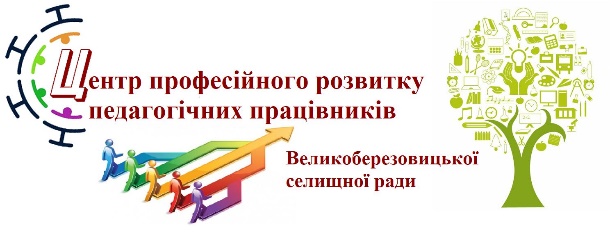 Основними видами оцінювання з іноземної мови є поточне (не поурочне), тематичне, семестрове, річне оцінювання та підсумкова державна атестація.
В 5-9 класах зошити перевіряються один раз на тиждень. В 10-11 класах у зошитах перевіряються найбільш значимі роботи але з таким розрахунком щоб один раз на місяць перевірялись роботи всіх учнів.
Відповідно до загальних вимог до ведення класного журналу «Записи в журналі ведуться державною мовою. З іноземних мов частково допускається запис змісту уроку та завдання додому мовою вивчення предмета». Зошити підписуються виучуваною мовою.
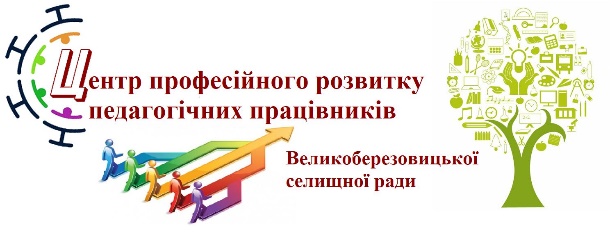 6. Індивідуальна траєкторія професійного розвитку вчителя
«Школу можна удосконалювати тільки удосконалюючи кваліфікацію вчителя. Який вчитель – така школа» (Ян Амос Коменський).
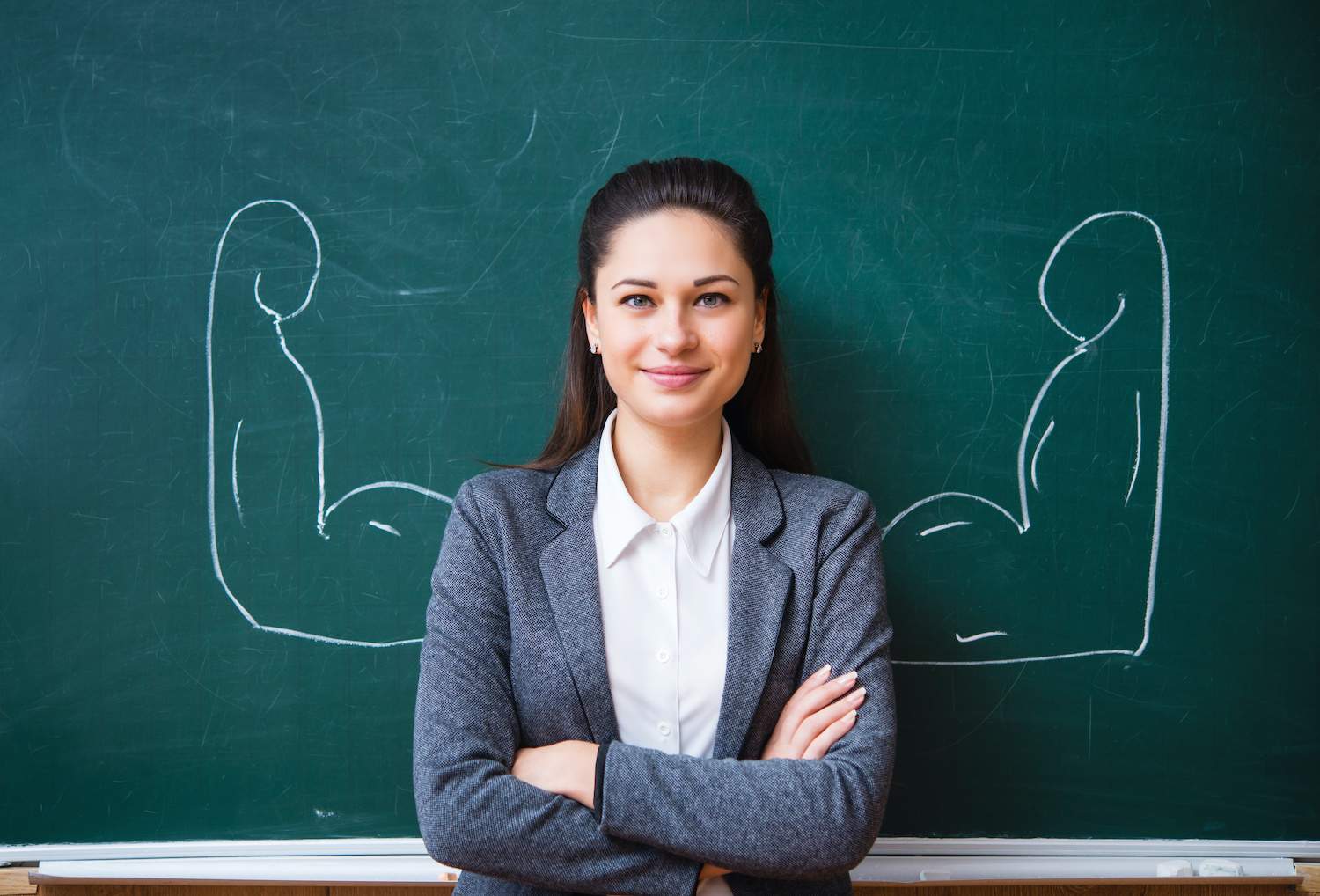 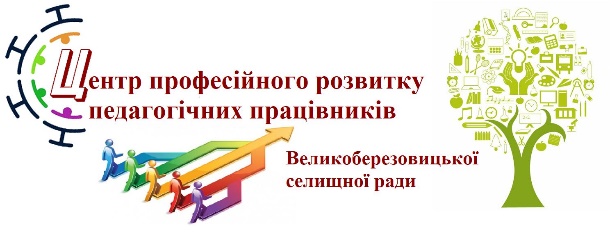 https://www.ed-era.com (Школа для всіх, Оцінювання без знецінювання)
https://courses.prometheus.org.ua/dashboard# (Стартуємо до успішної школи, тощо)
https://naurok.com.ua
https://www.linguist.ua
https://www.macmillanukraine.com
https://www.pearson.com/english
https://www.teachingenglish.org.uk
https://www.teachers-corner.co.uk
https://elt.oup.com/events?dm_i=1Q48,7B3U6,WXUK00,TN663,1&cc=ua&selLanguage=uk
https://www.goethe.de/ins/ua/uk/spr/unt/for.html (німецька мова)
https://mon.gov.ua/ua/osvita/zagalna-serednya-osvita/vivchennya-inozemnih-mov/koordinacijnij-komitet-z-pidtrimki-vchiteliv-suchasnih-inozemnih-mov-v-umovah-reformi-nova-ukrayinska-shkola (МОН)